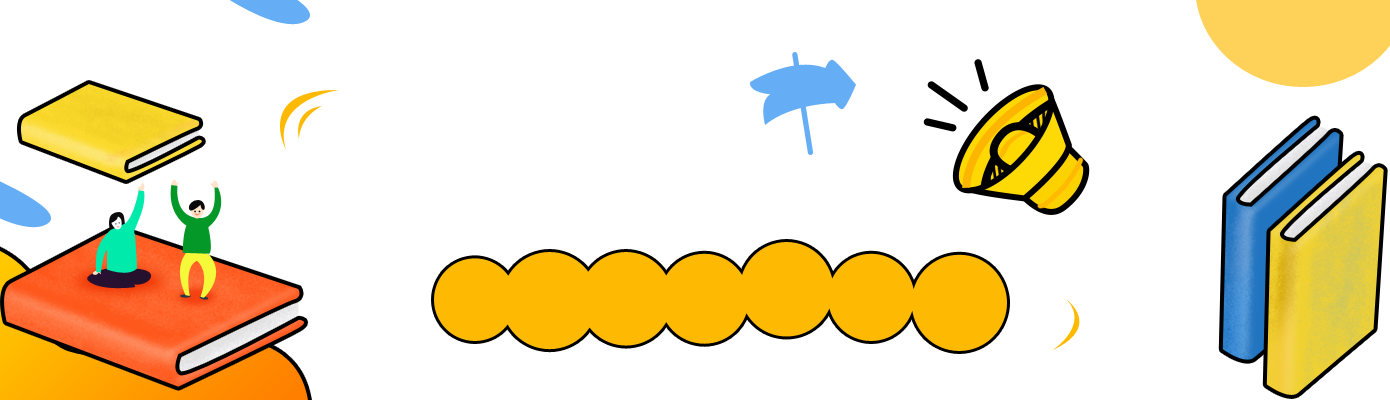 Luyện từ và câu
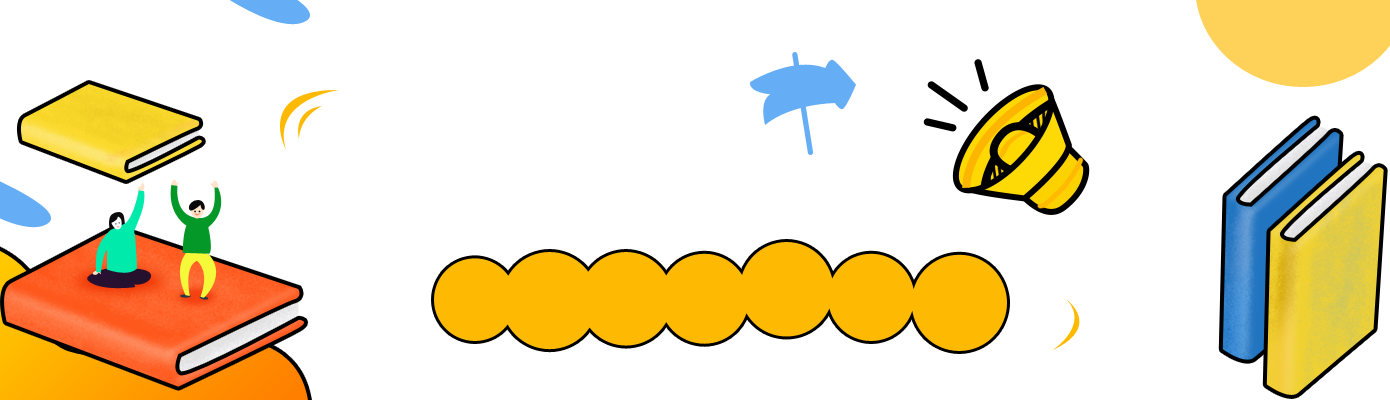 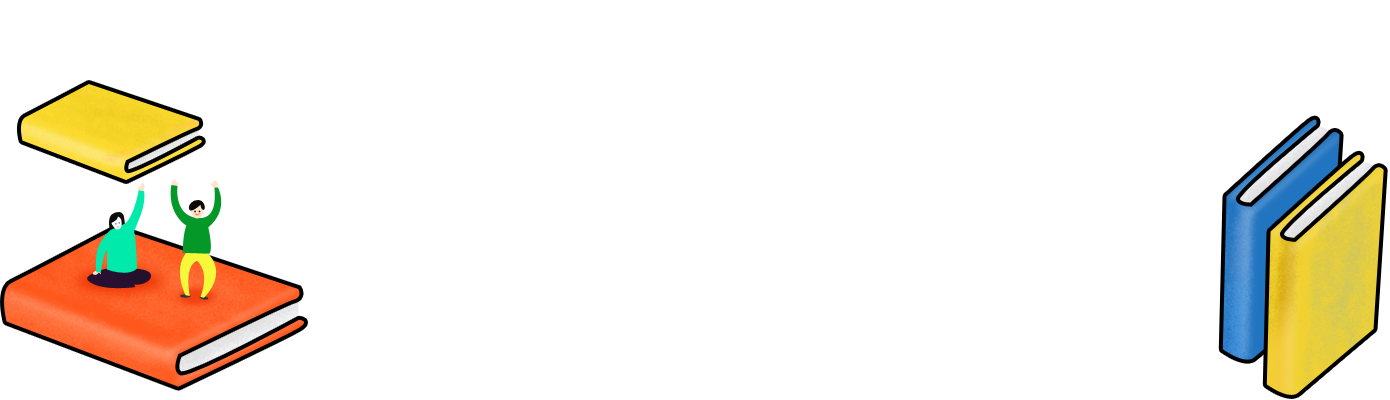 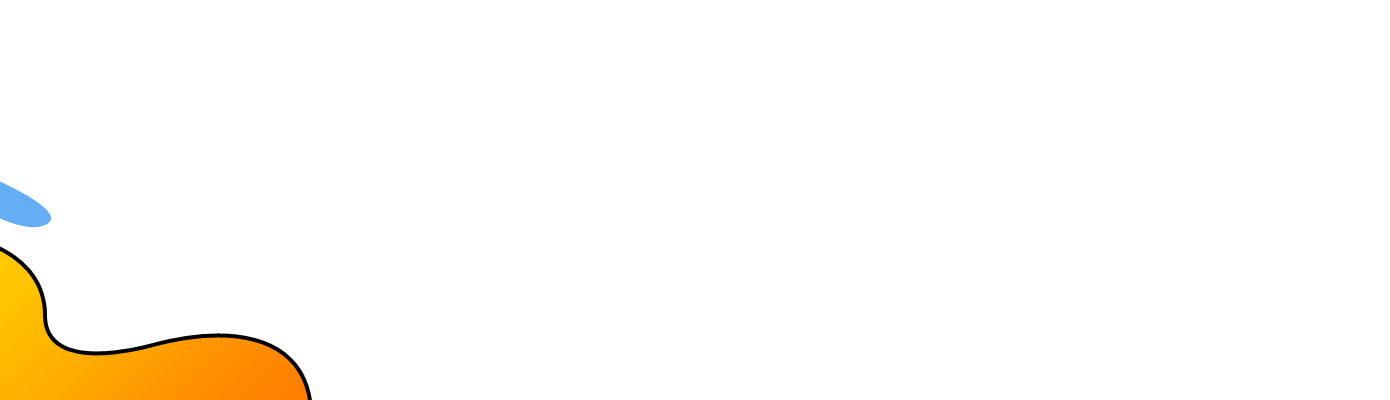 Tiết 4
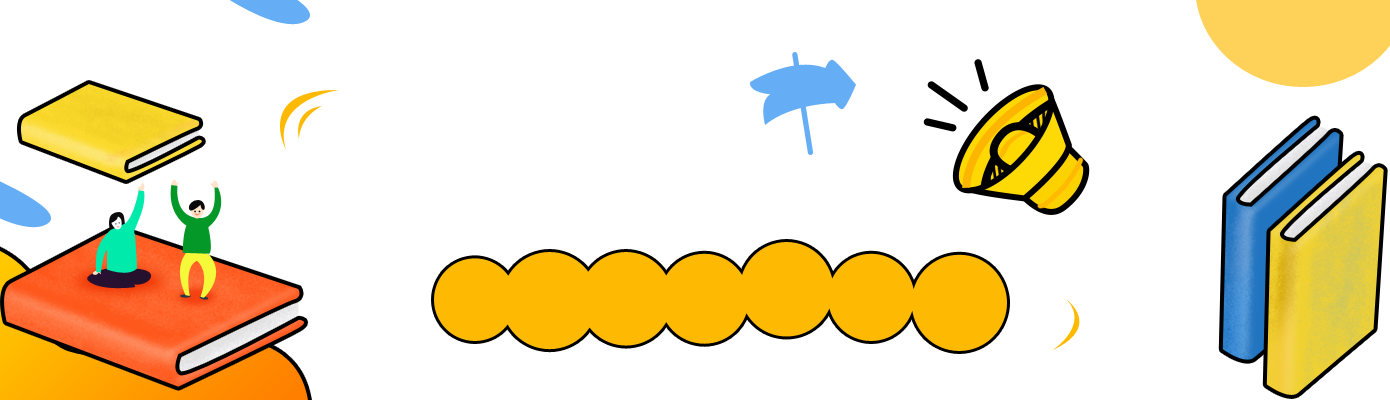 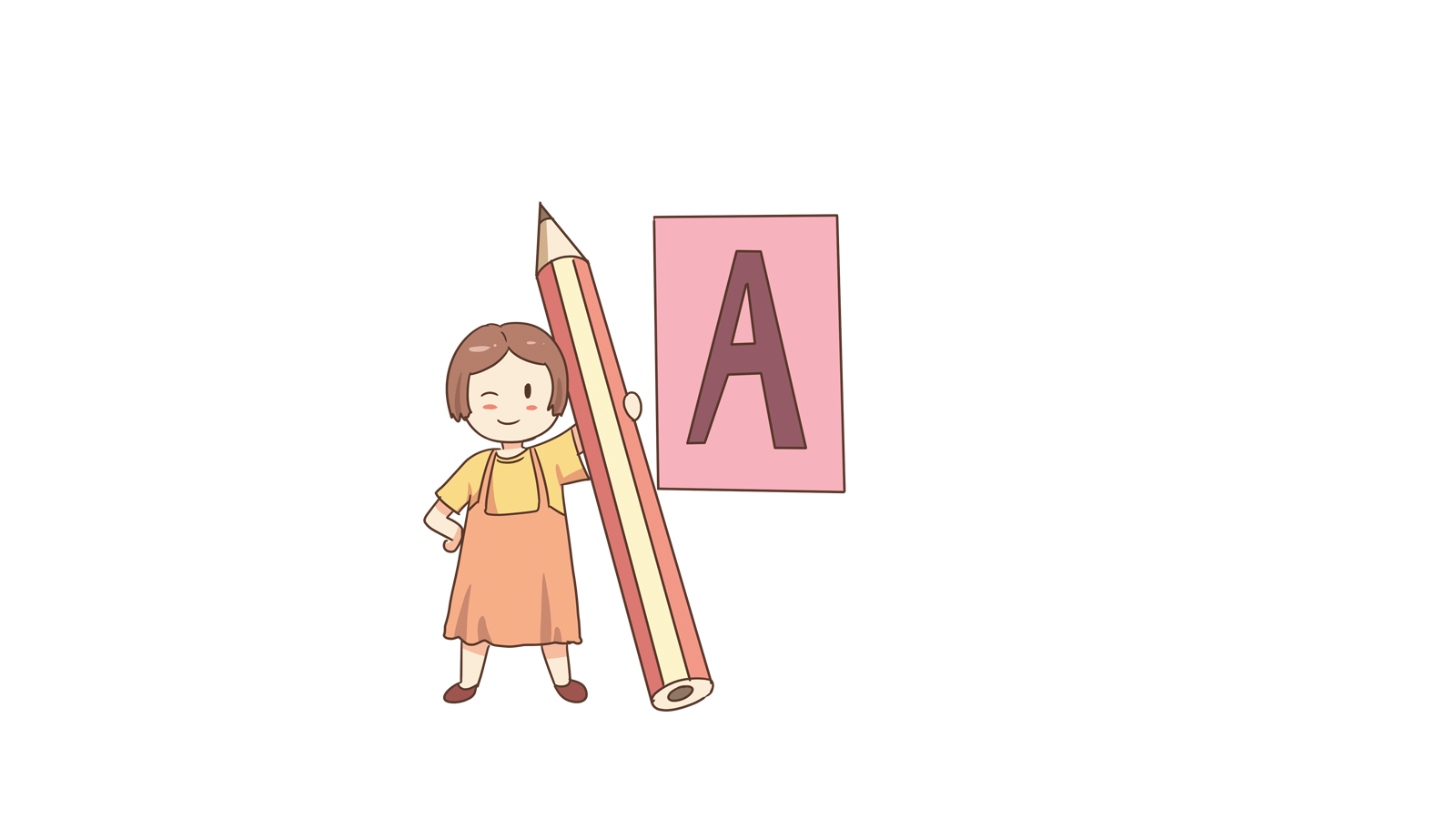 1. Chọn từ chỉ đặc điểm của mỗi đồ dùng học tập trong hình.
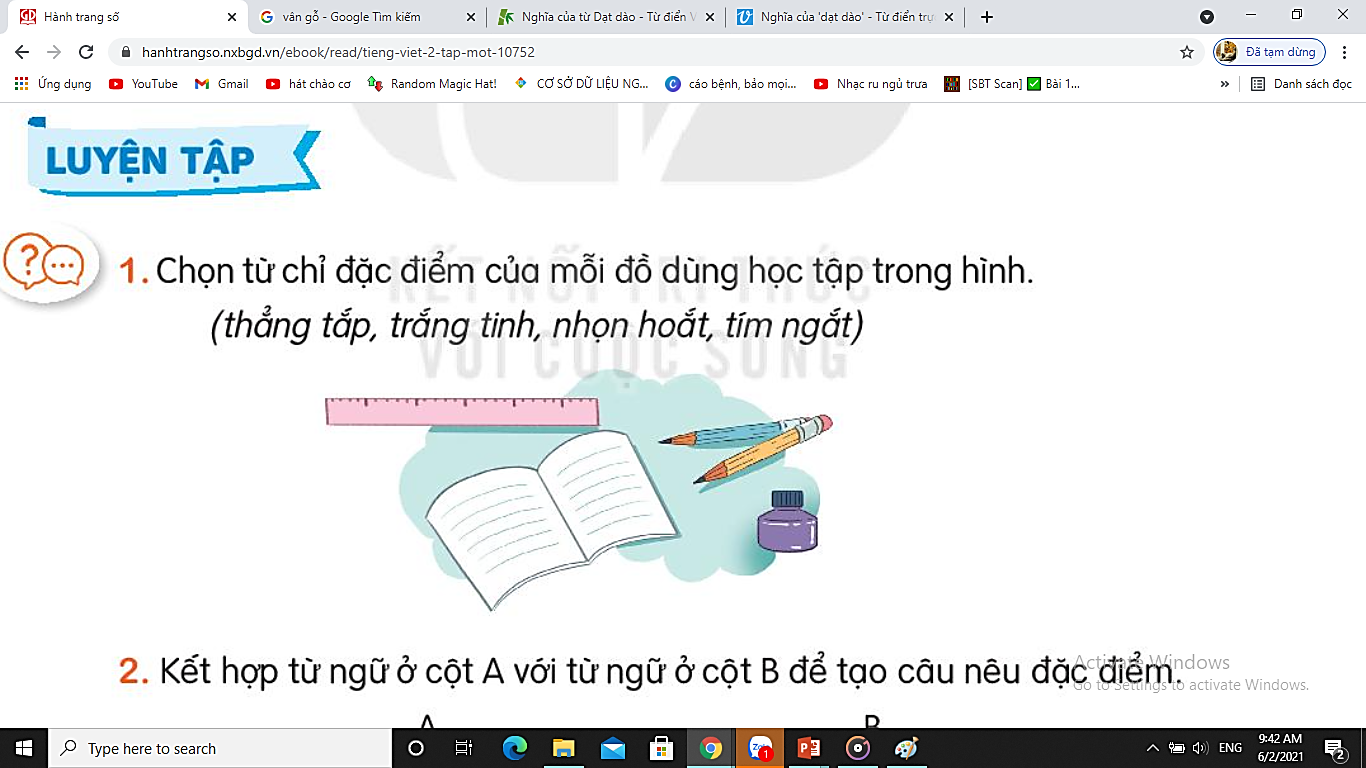 thẳng tắp
trắng tinh
nhọn hoắt
tím ngắt
2. kết hợp từ ngữ ở cột A với từ ngữ ở cột B để tạo câu nêu đặc điểm.
thơm phức mùi giấy mới.
ngăn nắp, gọn gàng.
nhỏ xíu như một viên kẹo.
Bàn học của Bống
A                                         B
Cuốn vở
Cục tẩy
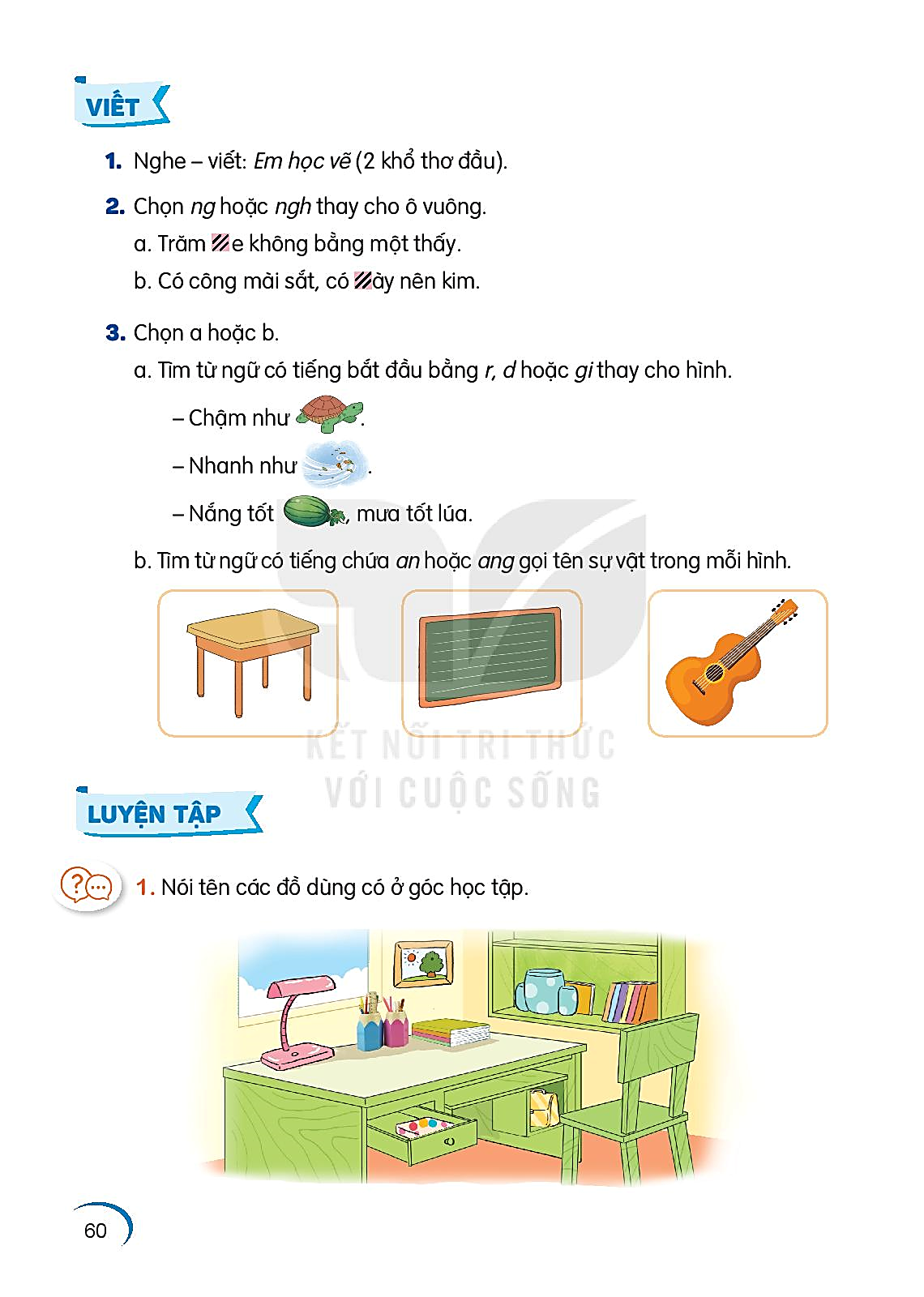 3. Chọn dấu chấm hoặc dấu chấm hỏi
Sách ơi thức dậy
Vở ơi học bài
Ô kìa thước kẻ
Sao cứ nằm dài
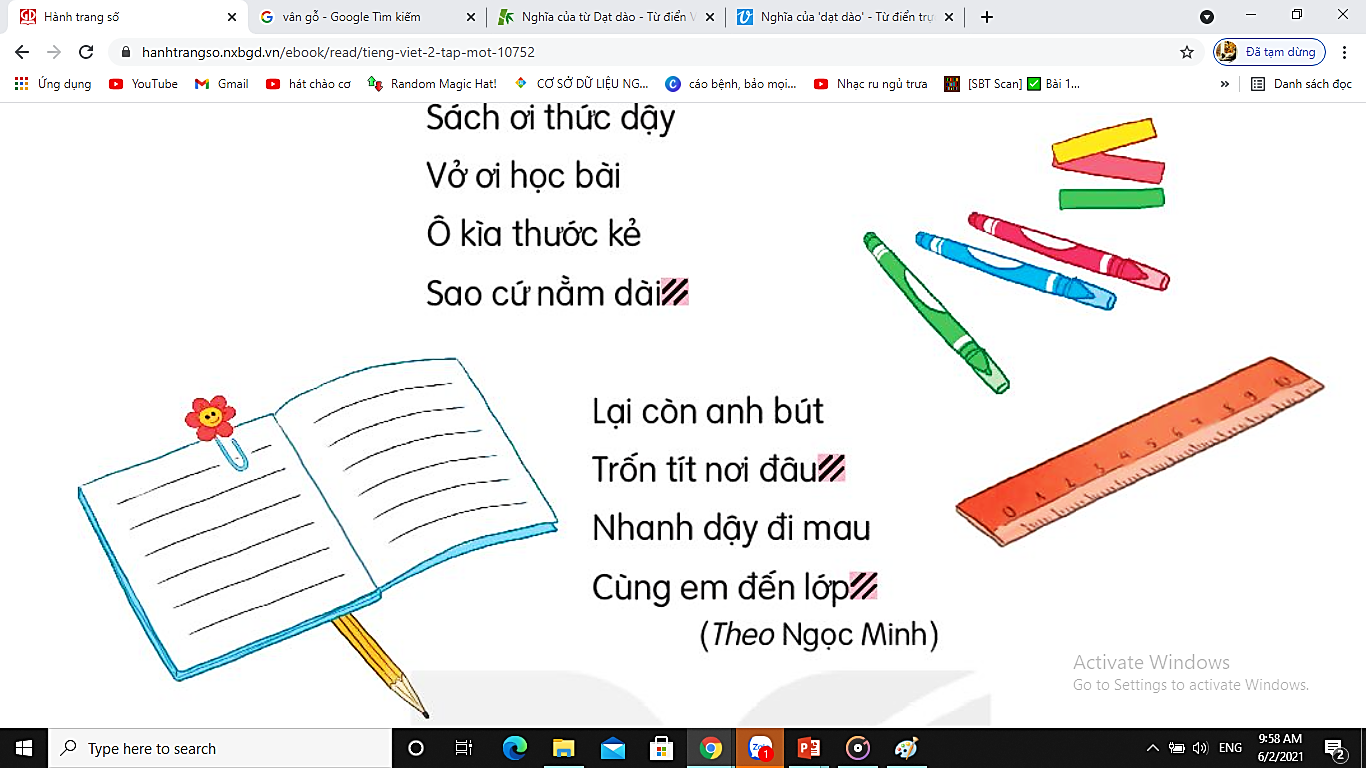 Lại còn anh bút
Trốn tít nơi đâu
Nhanh dậy đi mau
Cùng em đến lớp
?
?
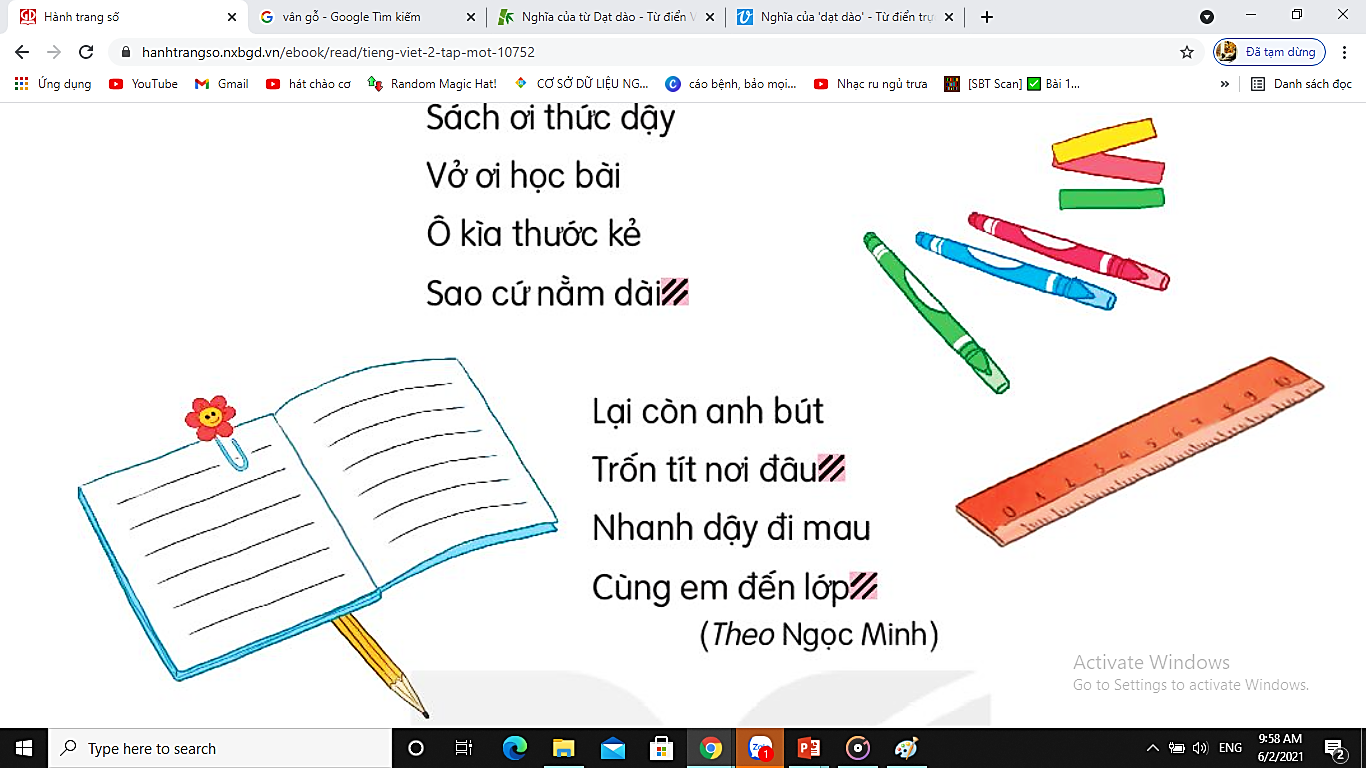 .
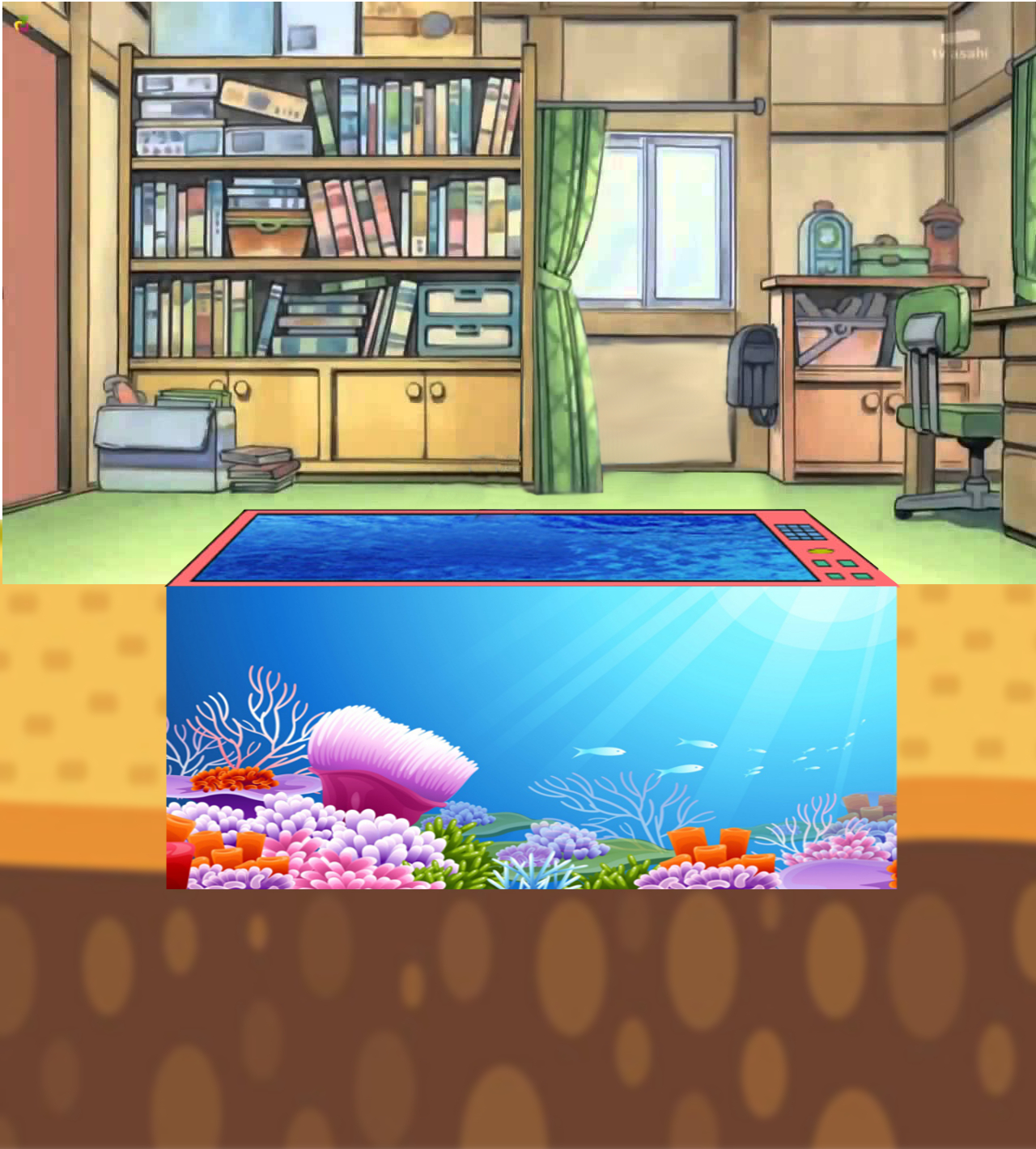 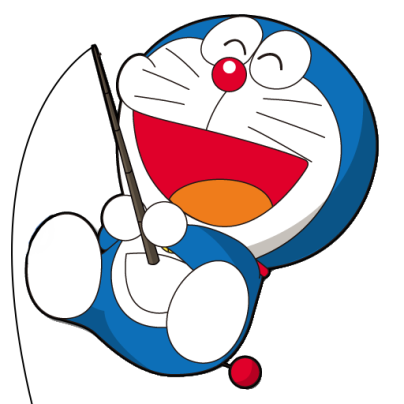 DORAEMON CÂU CÁ
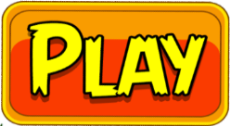 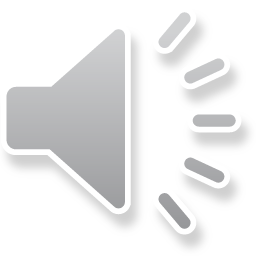 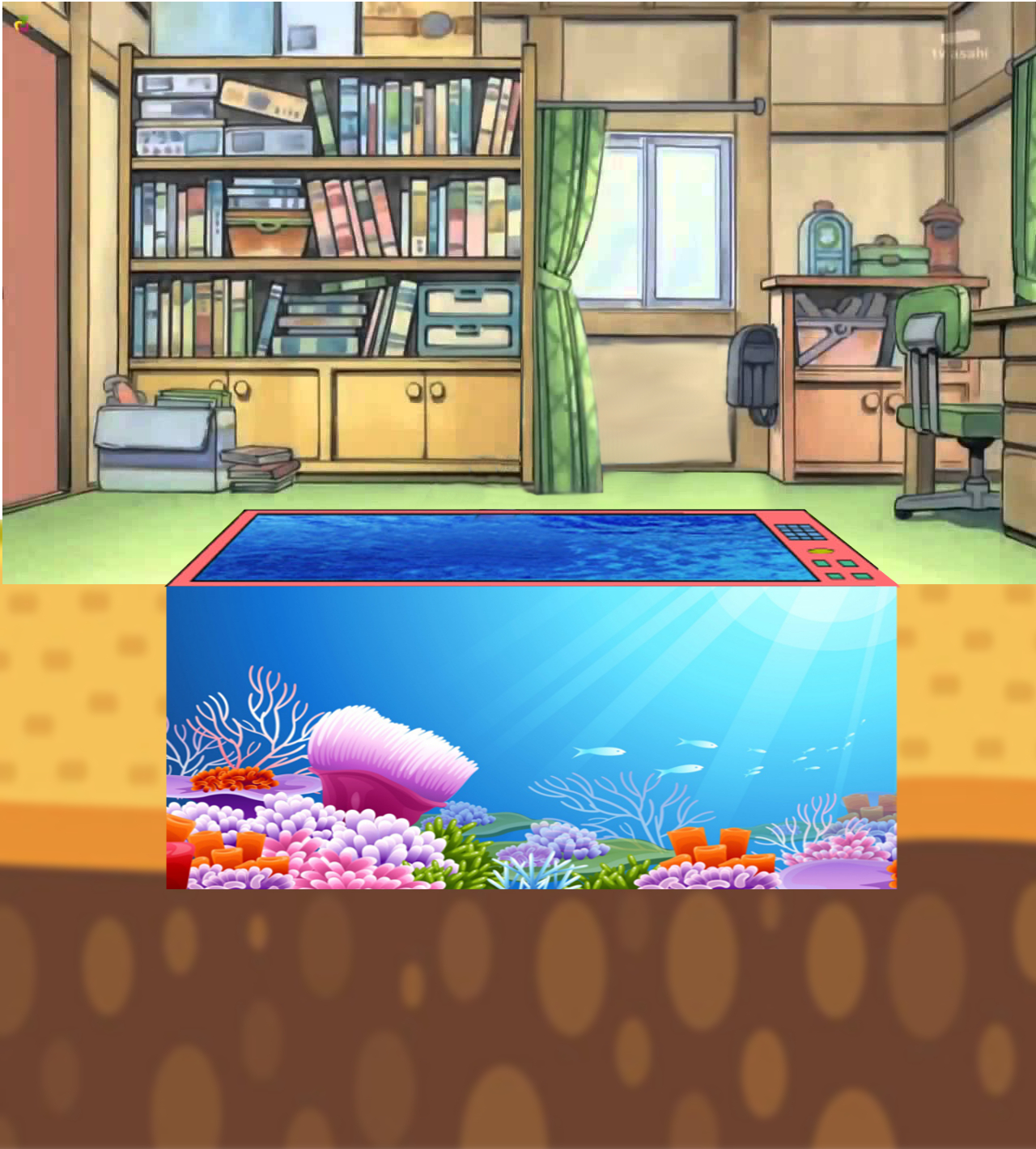 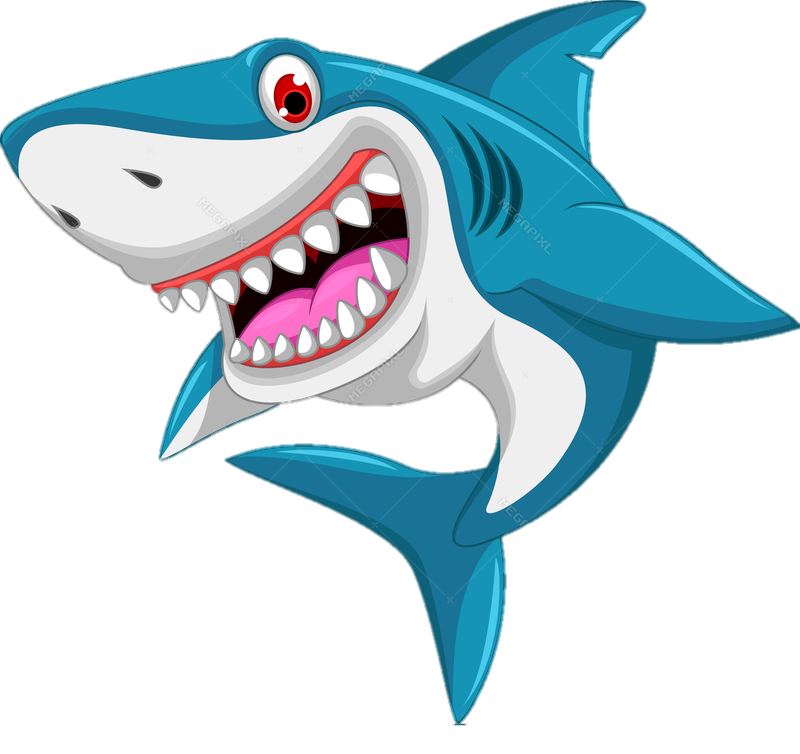 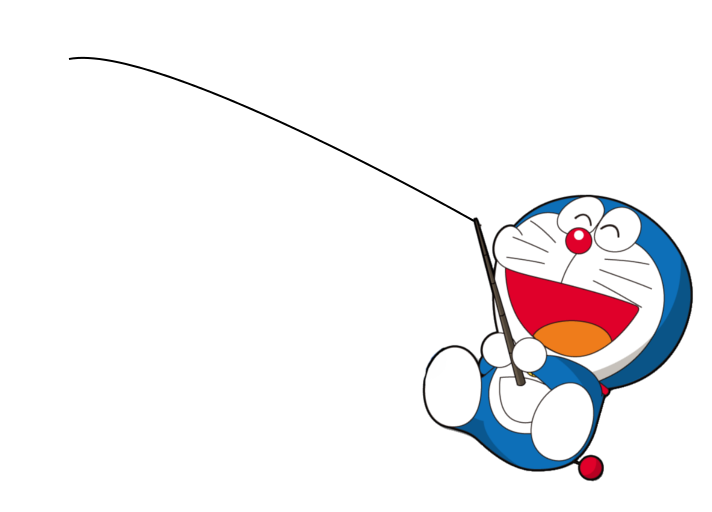 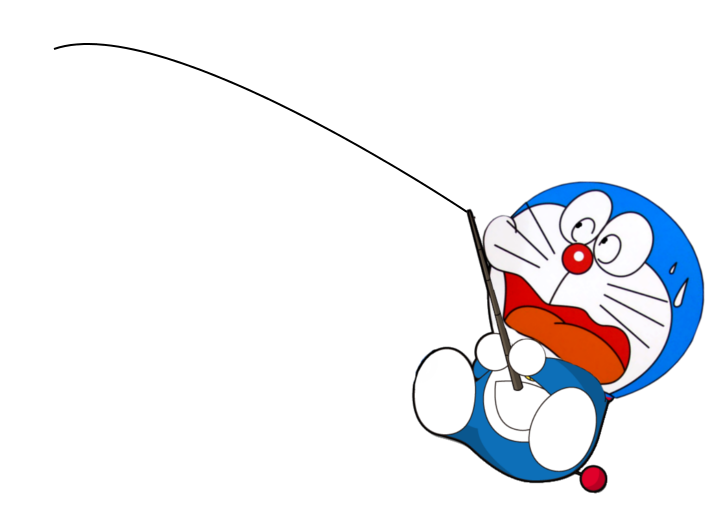 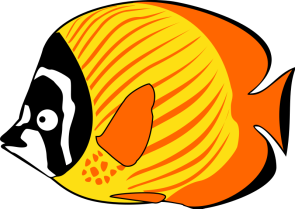 GIỎI QUÁ
Bắt đầu!
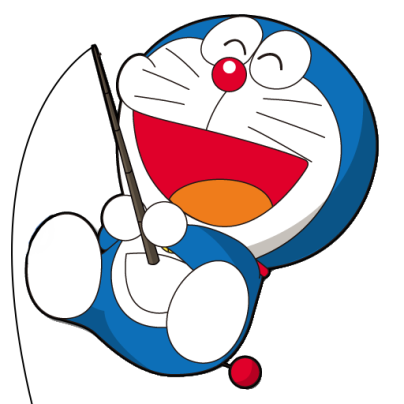 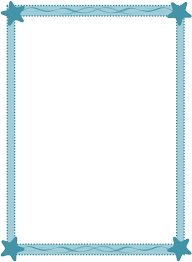 TIẾC QUÁ
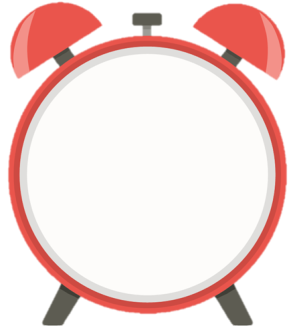 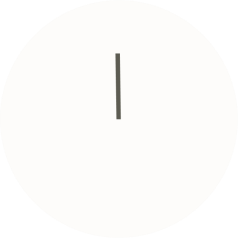 HẾT GIỜ
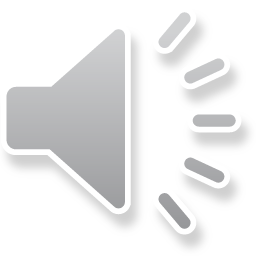 Em hãy điền dấu thích hợp:
Hôm nay, em đi học
A. Dấu chấm
B. Dấu chấm than
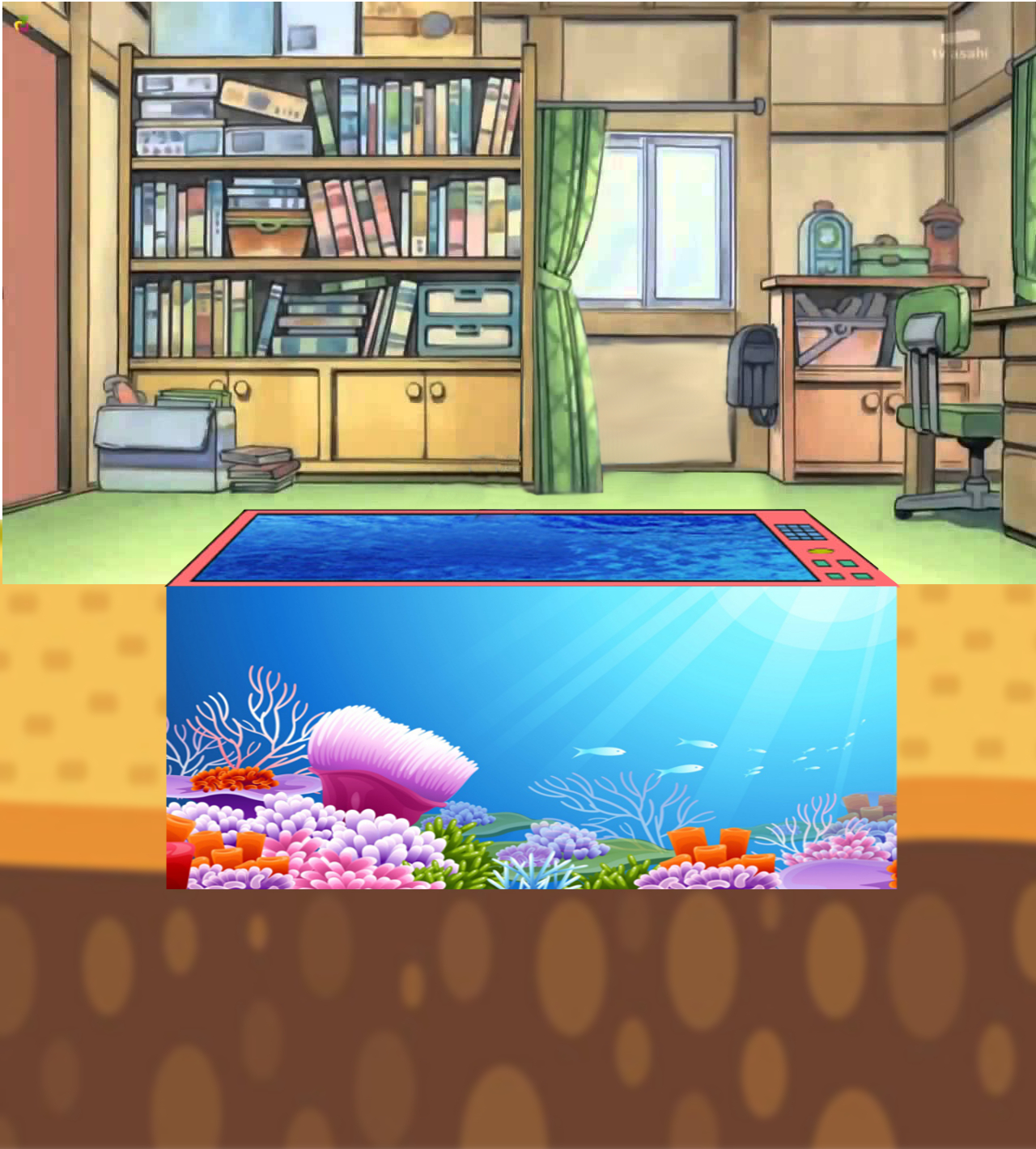 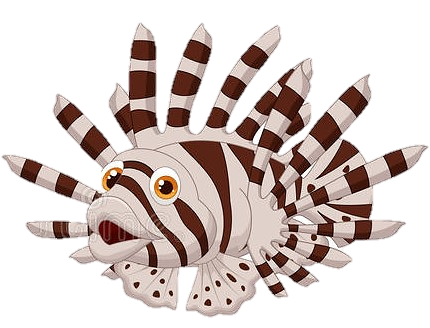 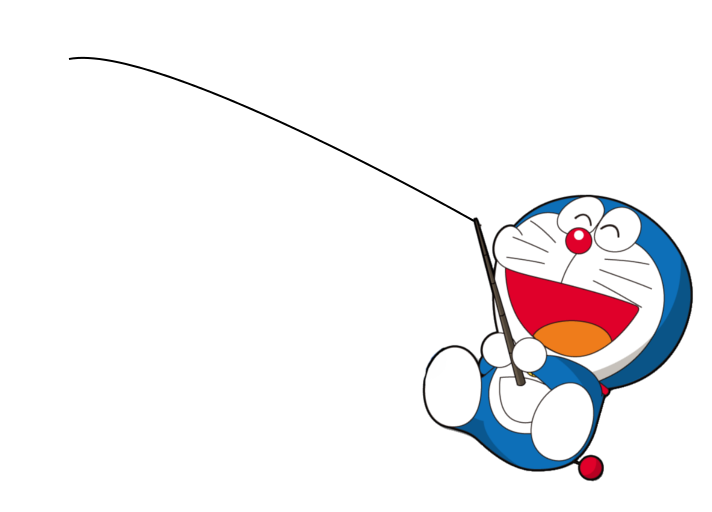 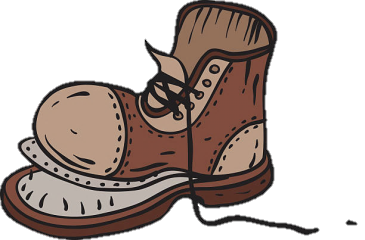 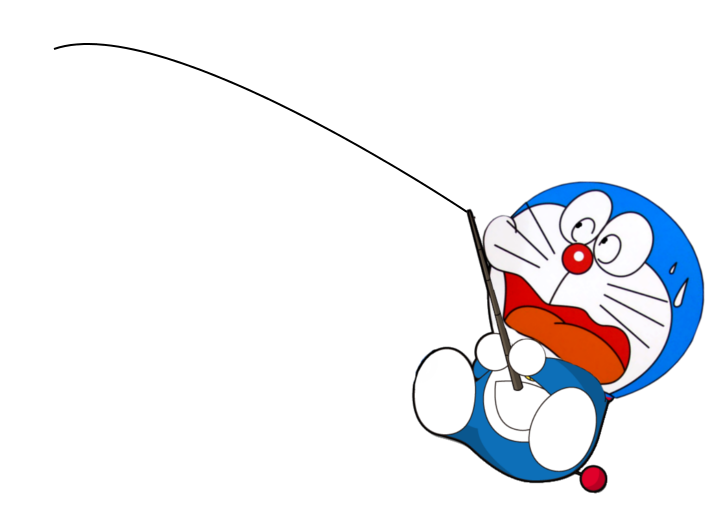 GIỎI QUÁ
Bắt đầu!
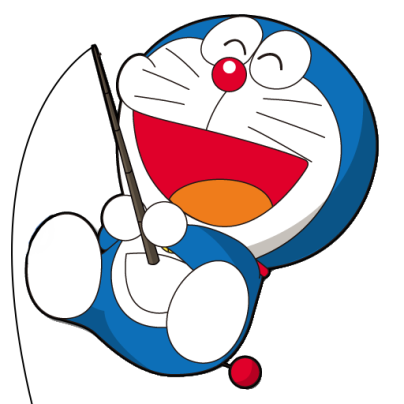 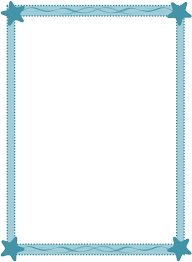 TIẾC QUÁ
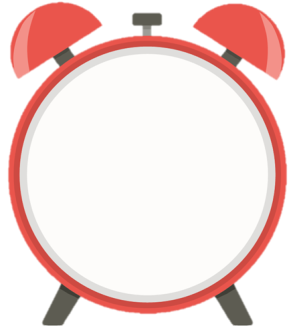 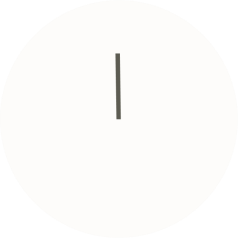 HẾT GIỜ
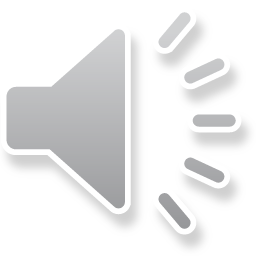 Em hãy điền dấu thích hợp:
Trời hôm nay đẹp quá
A. Dấu chấm than
B. Dấu hỏi chấm
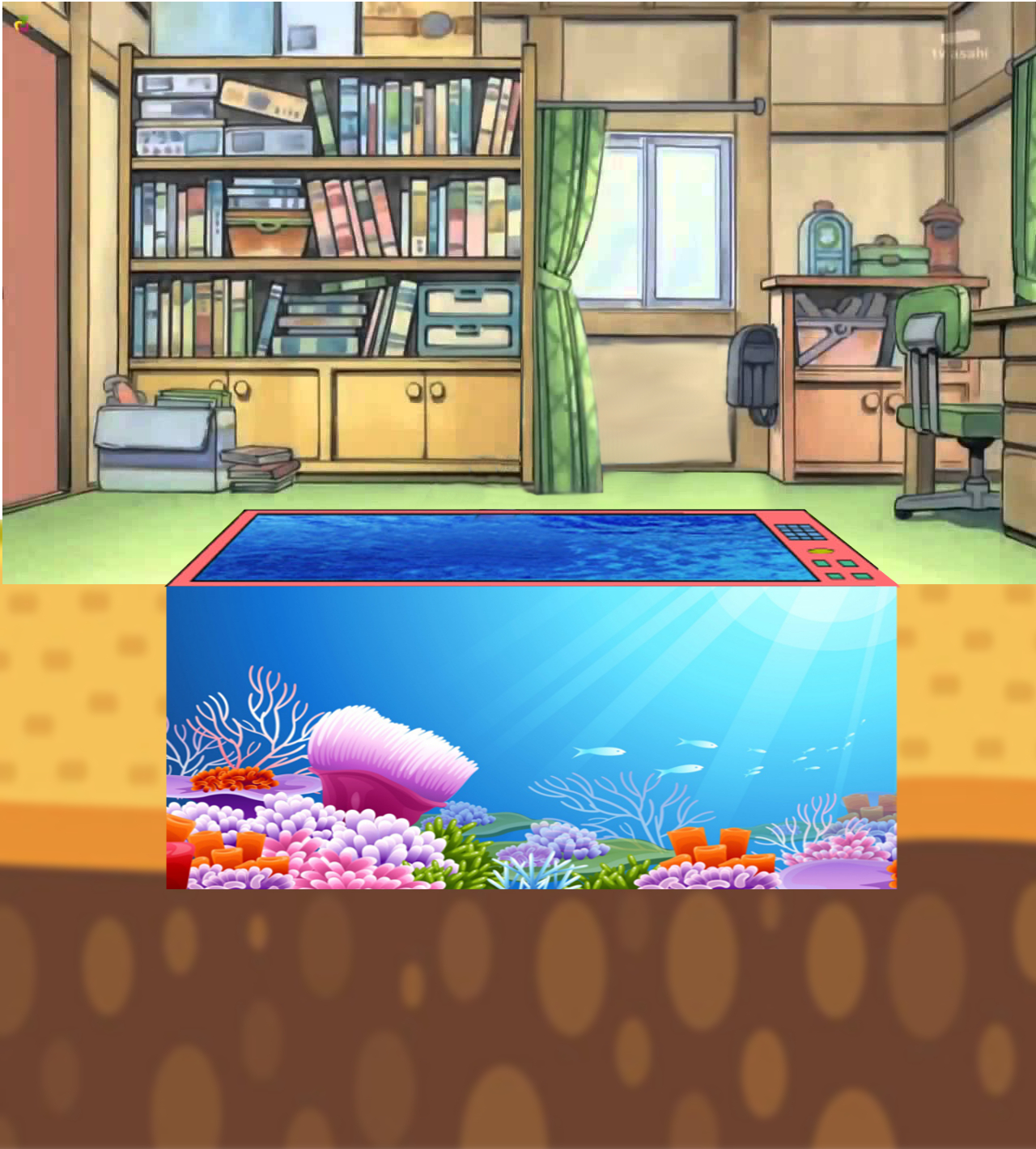 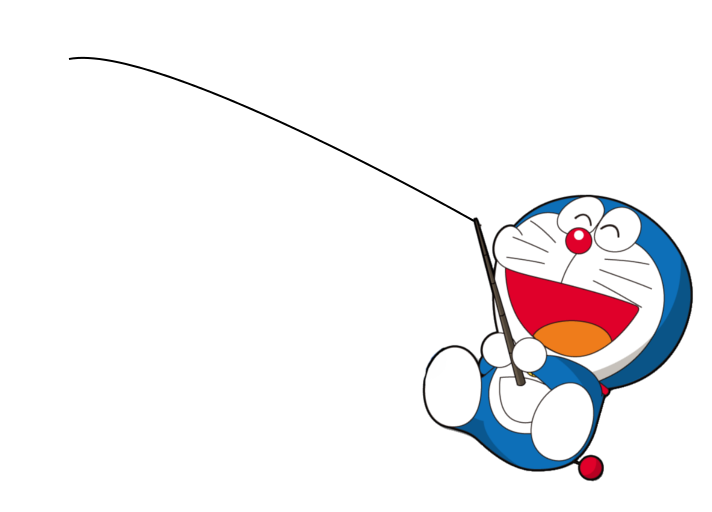 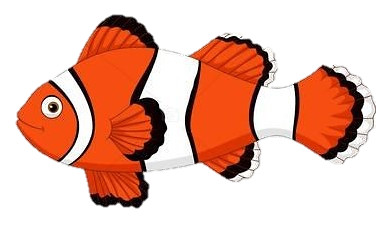 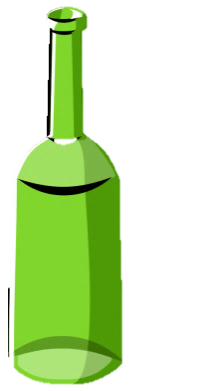 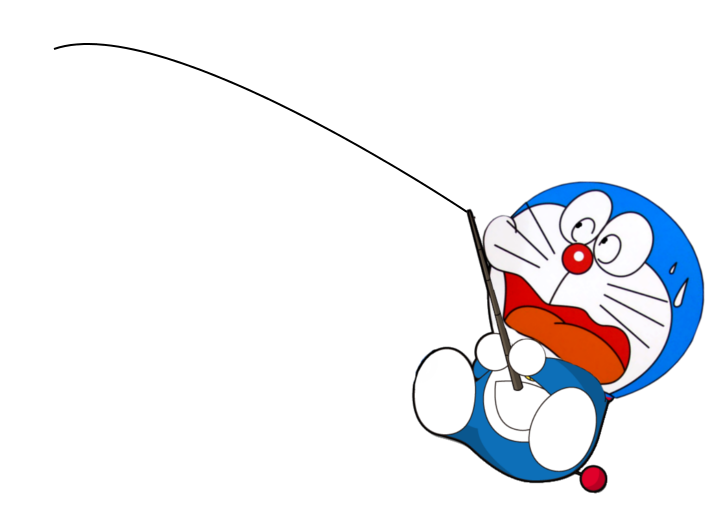 GIỎI QUÁ
Bắt đầu!
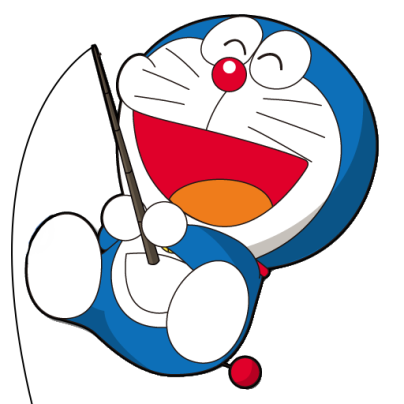 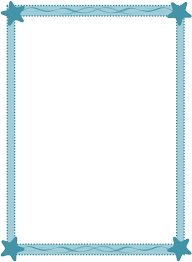 TIẾC QUÁ
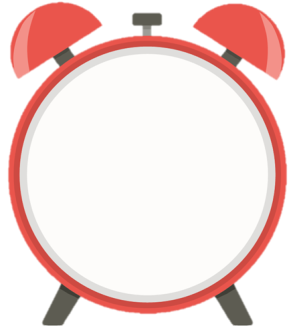 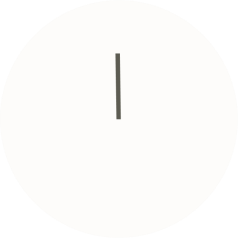 HẾT GIỜ
Em hãy điền dấu thích hợp:
Con ăn cơm chưa..
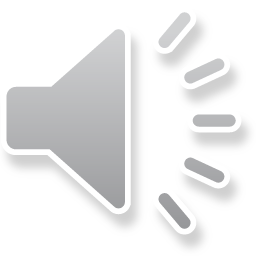 A. Dấu chấm
B. Dấu hỏi chấm
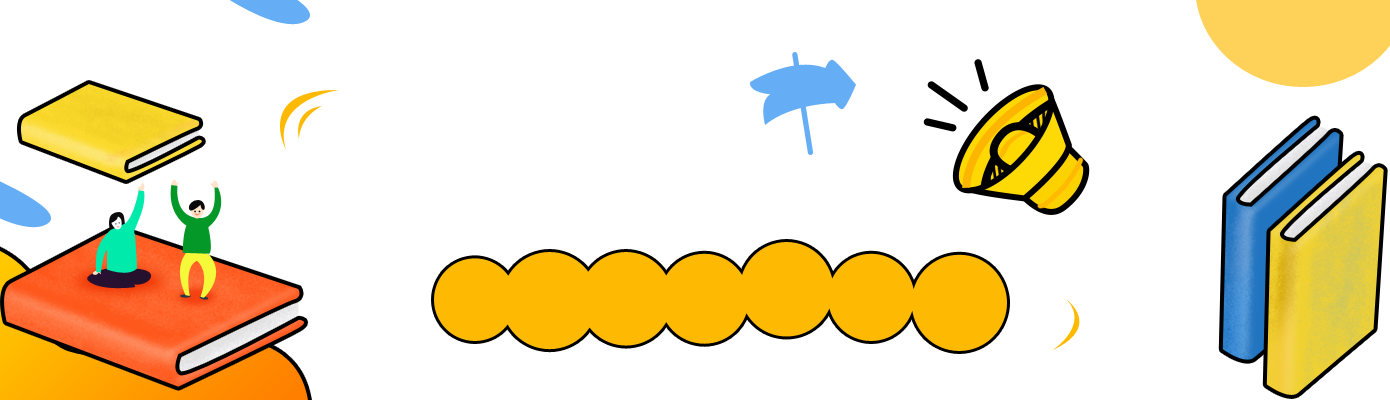 Củng cố, dặn dò
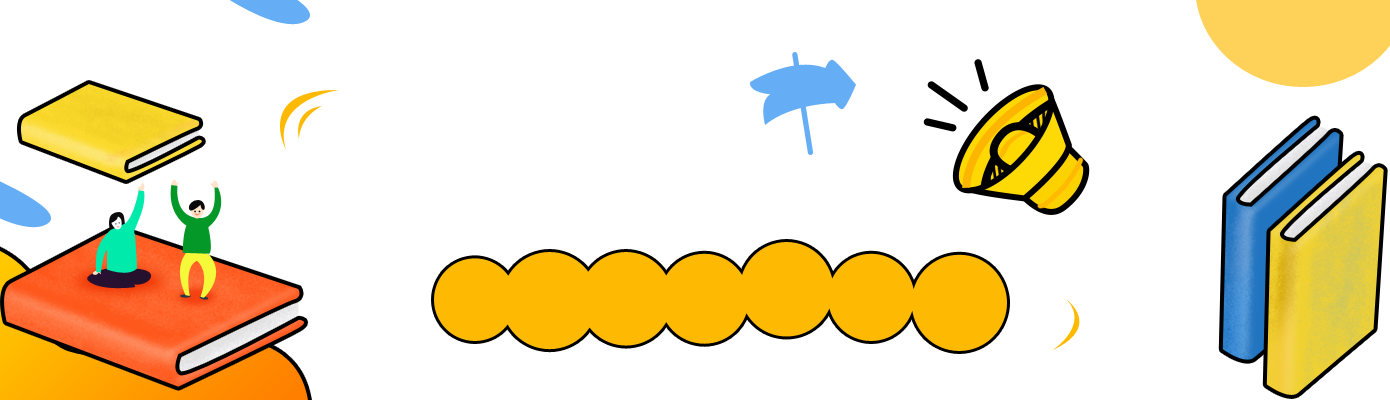 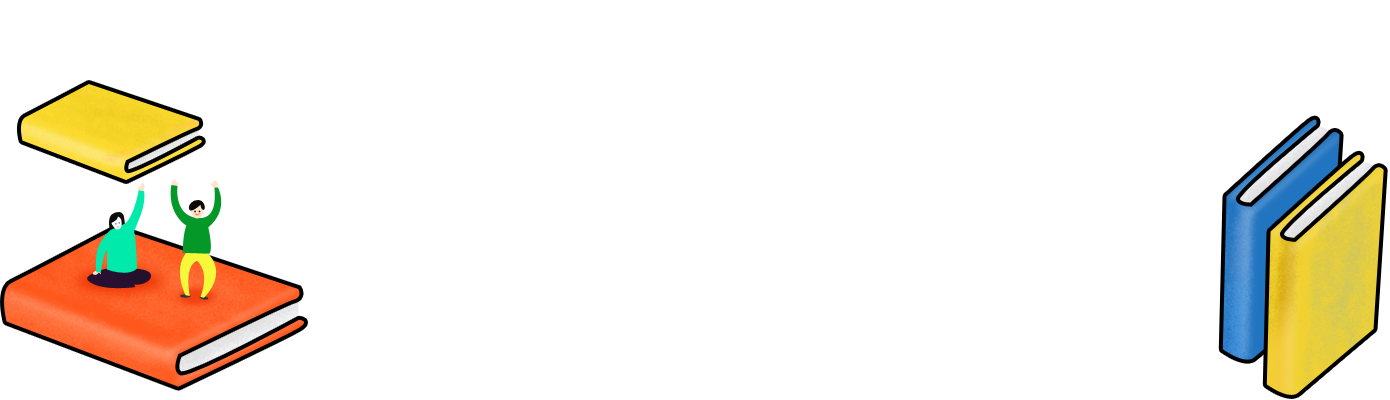 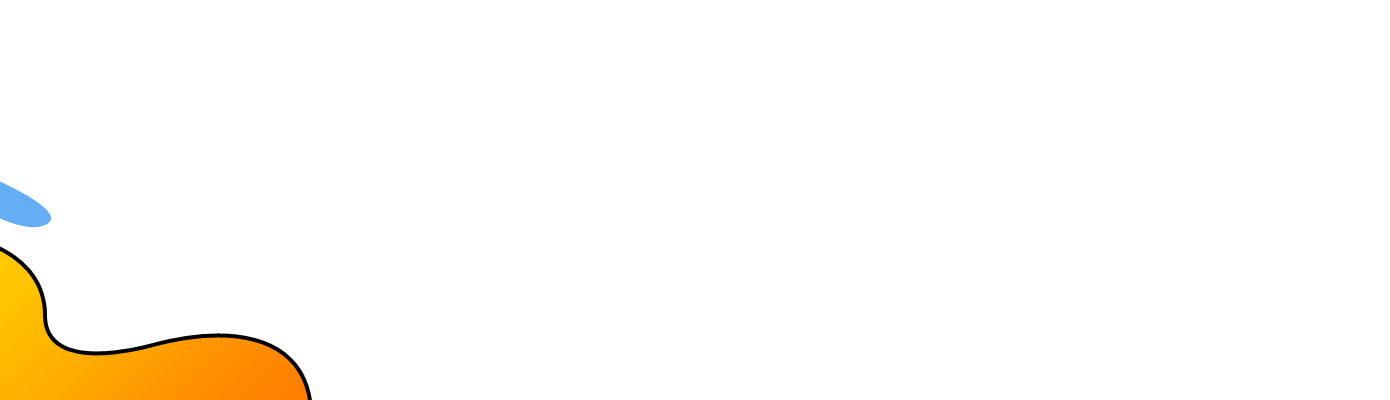 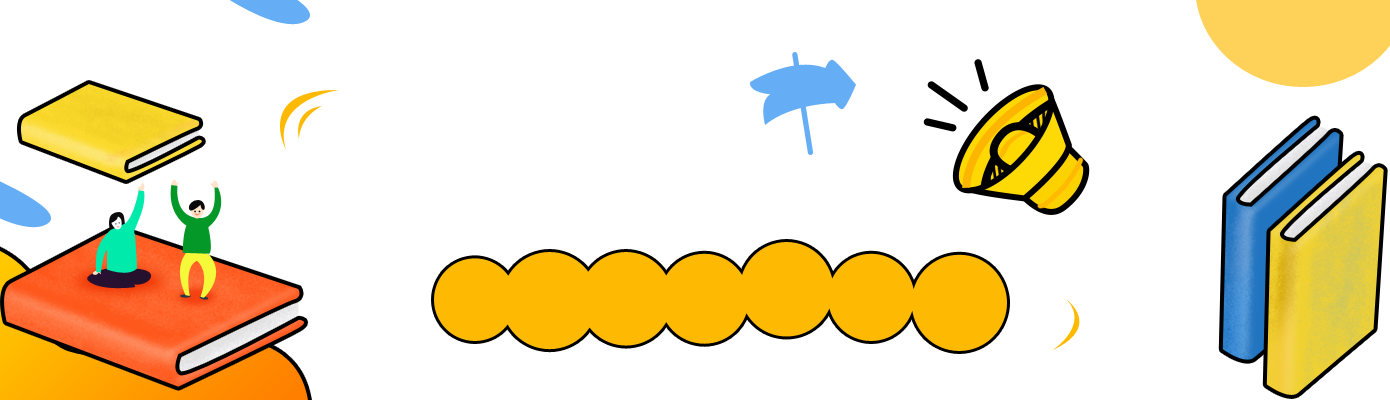 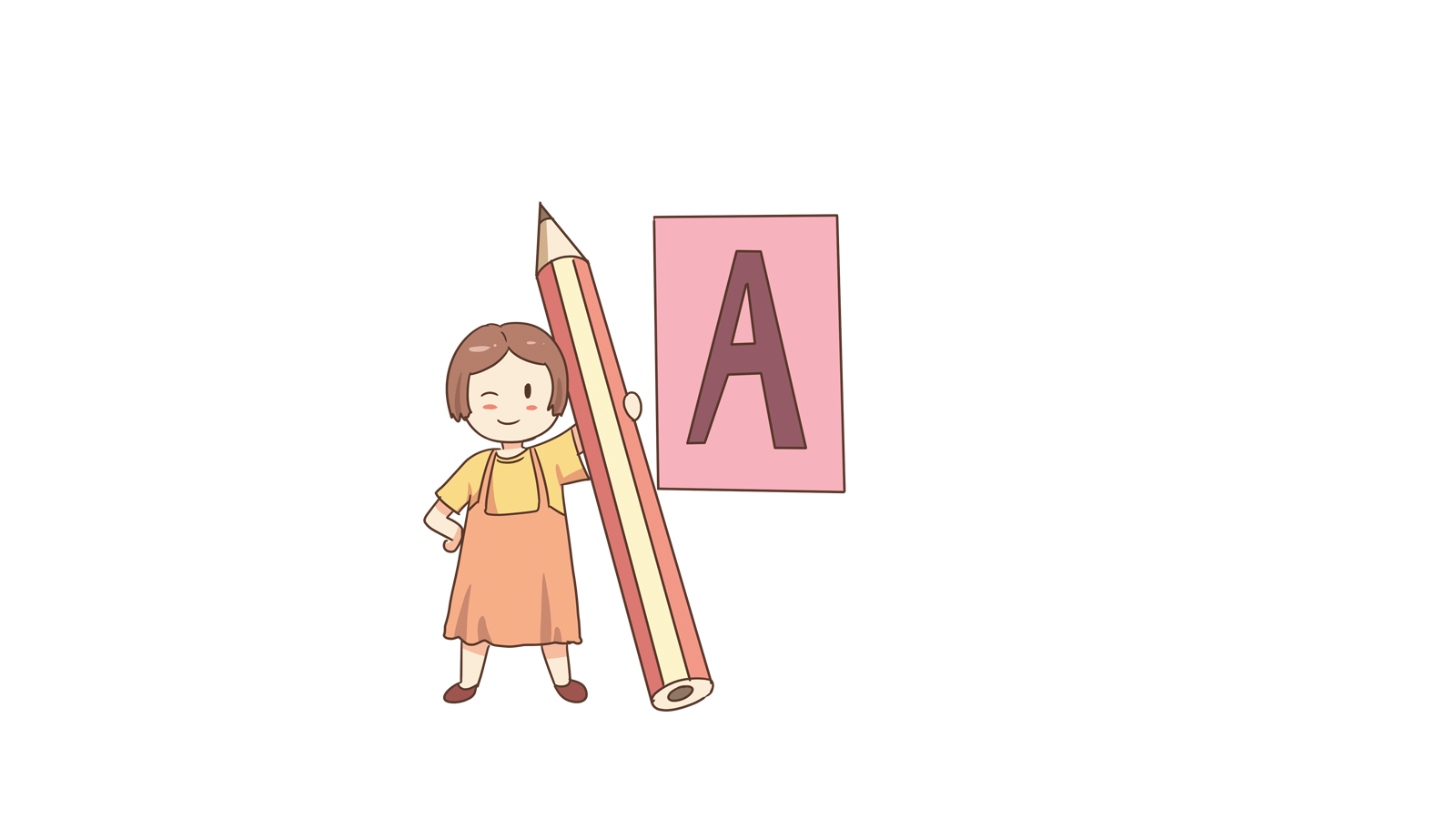